Потерянные возможные Я как репрезентация жизненного опыта личности: присутствие прошлого в настоящем
Аванесян М.О.
СПбГУ
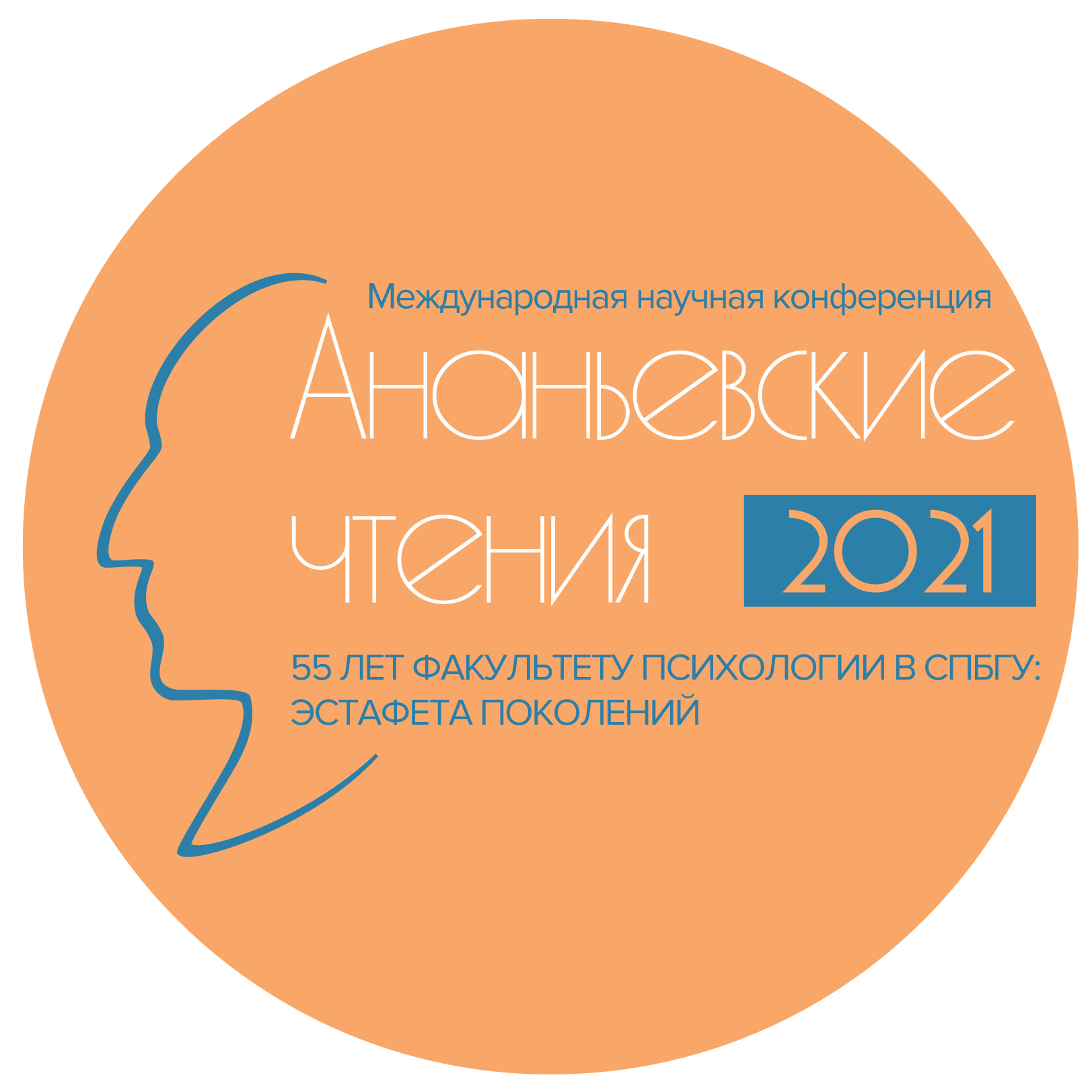 Актуальность
Я-концепция
множественность (концепция возможных Я Маркус Х., Ньюриус П. (1986): желаемые, ожидаемые и избегаемые возможные Я (hoped-for, expected и feared selves), потерянные возможные Я (lost selves), наилучшие возможные Я (best possible selves) (King, 2004).  
политемпоральность: «психологическое прошлое и психологическое будущее — одновременные части психологического поля, существующего в данное время t» (К.Левин)
вероятностность (концепция возможных Я,  невозможных Я (Костенко, 2017))
неустойчивость, изменчивость: «диффузная идентичность», «текучая идентичность», выбор идентичности из репертуара Я, зависимость от контекста, напр., временной перспективы 
целостность (Я-концепция как гештальт)
2
[Speaker Notes: Я-концепция исконно рассматривается как многокомпонентная структура, в которой продолжают выделять все новые компоненты и измерения. Во многом это определилось интересом к ее временным и модальным параметрам. Проявлением этого интереса стала концепция возможных Я (Х.Маркус, П.Ньюриус, 1986 [1]), которая открывает доступ к описанию разнообразной феноменологии Я: желаемые, ожидаемые и избегаемые возможные Я (hoped-for, expected и feared selves), потерянные возможные Я (lost selves), невозможные Я [2], наилучшие возможные Я (best possible selves).  

Разновидность возможного Я, для которого оценка вероятности его воплощения, так и переживаемая способность повлиять на его реализацию оказываются более низкими при его высокой значимости и желанности в настоящий момент [2].]
Феномен невоплощенного
несбывшиеся планы и  мечты (Cummings, 1979) 
«отложенная жизнь», «сценарий отложенной жизни» (СОЖ) и «невроз отложенной жизни» (НОЖ) (Серкин, 1997)
замороженные цели (Davydenko, Werner, Milyavskaya, 2019)  
«уженеосуществимости» (Сапогова, 2009)
альтернативные жизненные истории («что было бы, если…»)(Василевская, 2019)
экзистенциальная вина из-за неиспользованной… непрожитой жизни (Ялом, 1999). 

Потерянные возможные Я (lost  possible  selves) — это прошлые представления  человека  о  том,  каким  он  мог  бы  стать  в  будущем,  это  те  мечты,  опасения,  надежды,  которые  по  тем  или  иным  причинам  оказались  несбывшимися,  утраченными, нереализованными (Markus, Nurius, 1986; Волченкова, Молчанова, 2019)
3
[Speaker Notes: Возможные потерянные Я – это приглашение говорить о жизненном опыте личности в терминах её Я-концепции. Исследователь получает шанс понять, каким образом жизненный опыт интегрируется или, наоборот, не интегрируется в структуру и содержание представлений о себе. 

При сравнении профилей личностных семантических дифференциалов (далее — ЛСД) магаданцев, собирающихся и не собирающихся уезжать из региона («Я в прошлом», «Я в настоящем» и «Я в будущем») было достоверно показано, что испытуемые, желающие уехать, рассчитывают больше измениться в будущем по сравнению с испытуемыми, желающими остаться. В то же время, испытуемые, желающие остаться, считают, что они больше изменились от прошлого к настоящему, чем испытуемые, желающие уехать.

Василевская делает вывод о том, что В проведенном исследовании было выявлено, что нереализованные в прошлом возможности способны «порождать» истории об альтернативных вариантах жизни, специфика которых тесно связана с отношением человека к своей реальной жизни, к сделанному им выбору. В случае, когда реальная жизнь человека устраивает, его представление об альтернативной жизни будет либо нейтральным, либо негативным. Размышления об альтернативных сценариях жизни придают человеку уверенность в том, что его реальная жизнь складывается так, как хотелось бы, и лучше уже быть не может. И напротив, если человек не удовлетворен своей реальной жизнью, в альтернативной истории он скорее будет представлять идеальные сценарии и варианты жизни. Альтернативная история в последнем случае — это пространство, где человек может осмыслить свои мечты, желания, устремления, сравнить их с реальностью.

Каким образом потерянные Я – несбывшиеся надежды, упущенные возможности представляются человеком? Связаны ли формы этой репрезентации с теми стратегиями, которые человек использует для конструирования своей идентичности.]
Исследовательский контекст потерянных возможных Я
Значимость потерянного Я, шаги, предпринятые для его реализации, размышления о нем и уверенность в собственной способности его реализовать связаны с уровнем субъективного благополучия (Волченкова, Молчанова, 2019; Костенко, Гришутина, 2018). 
Выраженность сожаления о нереализованном образе Я, руминации обратно связаны с самопринятием (Там же).
Частота текущих размышлений о потерянных Я не связана с уровнем их детализации и проработки (King, Raspin, 2004). 
Стадии процесса личностного самоизменения рассмотрены с позиции возможных потерянных Я (Athens, 1995;  Прохазка, Норкросс, ди Клементе, 2013).
Новые тенденции:
Уровень развития Эго коррелирует с полнотой и яркостью представлений о потерянном Я: более развитое Эго способно бесстрашно оглядываться назад на потерянные цели  (на выборках разведенных женщин, гомосексуальных людей, родителей детей с синдромом Дауна, случаях «посттравмаческого роста» (King, Hicks, 2007; King, Mitchell, 2015)).
В психотерапевтической практике описаны случаи, когда нереализованные Я не отвергаются – человек может знать, что некоторые из шансов никогда не будут реализованы, но они продолжают существовать для него как значимые ”спящие” интенции (Сапогова, 2009, 2014).
4
Материалы и методы исследования
В исследовании приняло участие 59 респондентов (14 мужчин и 45 женщин) в возрасте от 20 до 42 лет (М=23,6), все с высшим образованием или в процессе его получения. Выборка была набрана как выборка «по возможности».
Для описания репрезентаций возможных потерянных Я было проведено полуструктурированное интервью; по шкале Лайкерта просили оценить параметры потерянных возможных Я: значимость, трудность отказа, частота обращений, выраженность сожаления, способность к воплощению и вероятность воплощения (К. Хукер).
«Оценивание пятилетних интервалов» А.А. Кроника, Е.И. Головахи (переживание своего прошлого):  реализованность психологического времени; ожидаемая продолжительность жизни; психологический возраст. 
Способ конструирования личностной идентичности определялся с помощью Опросника стилей идентичности М. Берзонского (ISI-5, прошедший культурно-языковую адаптацию и валидизацию Ю.Е. Зайцевой): информационный стиль, нормативный стиль, диффузно-избегающий стиль.
5
[Speaker Notes: Опросник выявляет три возможных стиля конструирования идентичности, а также две характеристики ее актуального состояния. Информационный стиль характеризуется активным поиском разнообразной информации для принятия решения, особенно в ситуации значимого жизненного выбора. Нормативный стиль предполагает ориентацию на значимых других, предпочтением семейных традиций, социальных и групповых норм («так принято»).  Диффузно-избегающий стиль проявляется как последовательный отказ от определенности, избегание вопросов самоопределения, отсутствие устойчивой позиции, принятие ситуативных решений или их откладывание на неопределенное время.

Определялась реализованность психологического времени как соотношение суммарной степени насыщенности прожитой жизни к насыщенности событиями жизни в целом; ожидаемая продолжительность жизни; психологический возраст определялся как произведение ожидаемой продолжительности времени и реализованности психологического времени]
Результаты
Зонирование по сферам
Распределение потерянных возможных Я по сферам
Преемственность «зонирования» жизни
Возможные потерянные Я связаны прежде всего с актуальными возрастными задачами респондентов (Волченкова, Молчанова, 2019; Гришутина, Костенко, 2019)
6
область 2a -неслучившееся 
прошлое
область 1-  текущего времени 
(недавнего прошлого и настоящего)
Я
область 2b - невозвратимое 
прошлое
область 3 - вневременье
Зонирование по времени
Рис. Ориентации потерянных возможных Я относительно линии времени (t)
7
[Speaker Notes: Часть потерянных Я касалось текущего жизненного периода респондентов. Несмотря на то, что они говорили о своих упущенных возможностях, они относились к ним как к тому, что они все еще могут изменить (Рис. 1, область 1). В области более отдаленного прошлого респонденты упоминали  два типа событий – случившиеся и неслучившиеся (Рис. 1, область 2а и 2b). Ориентация Я по отношению к ним различалась: респондент хотел вернуться в «хорошее» прошлое, то, что часто называют «потерянным раем»  (см. жирная стрелка на Рис. 1) или, наоборот, хотел изменений прошлого для улучшения настоящего (см. пунктирная стрелка на Рис. 1). Помимо этого была выделена еще одна область, в которой прошлое, настоящее и будущее объединялись и какие-либо временные границы снимались – вневременье (область 3).]
Место потерянных Я в актуальном жизненном пространстве
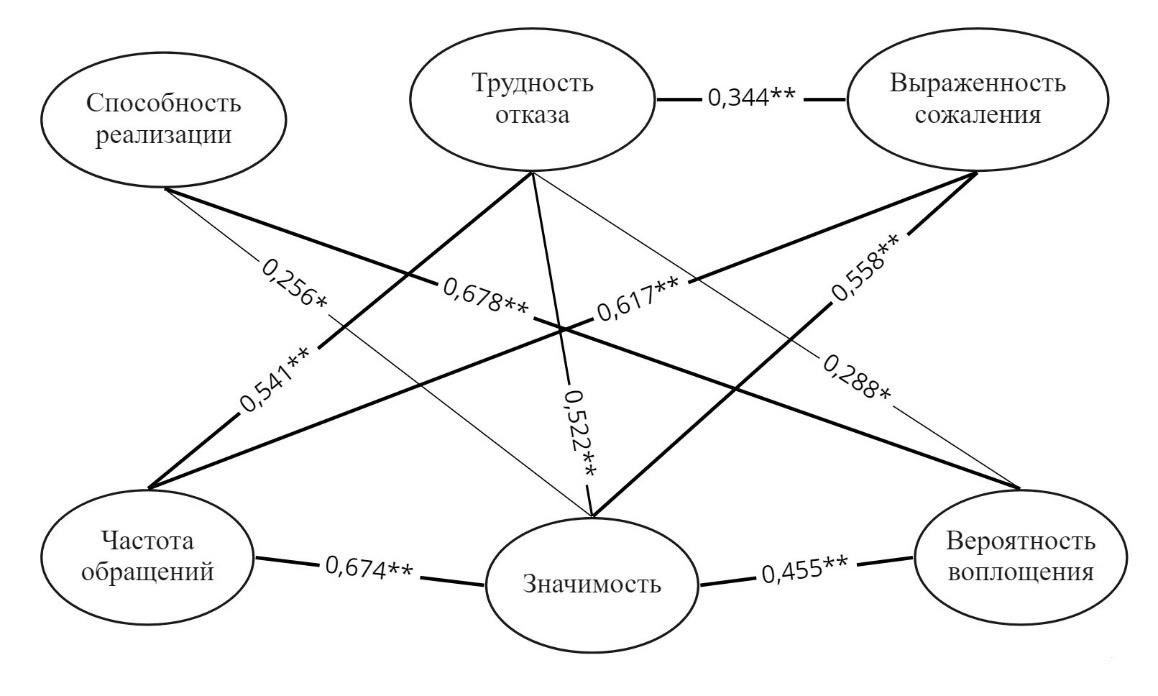 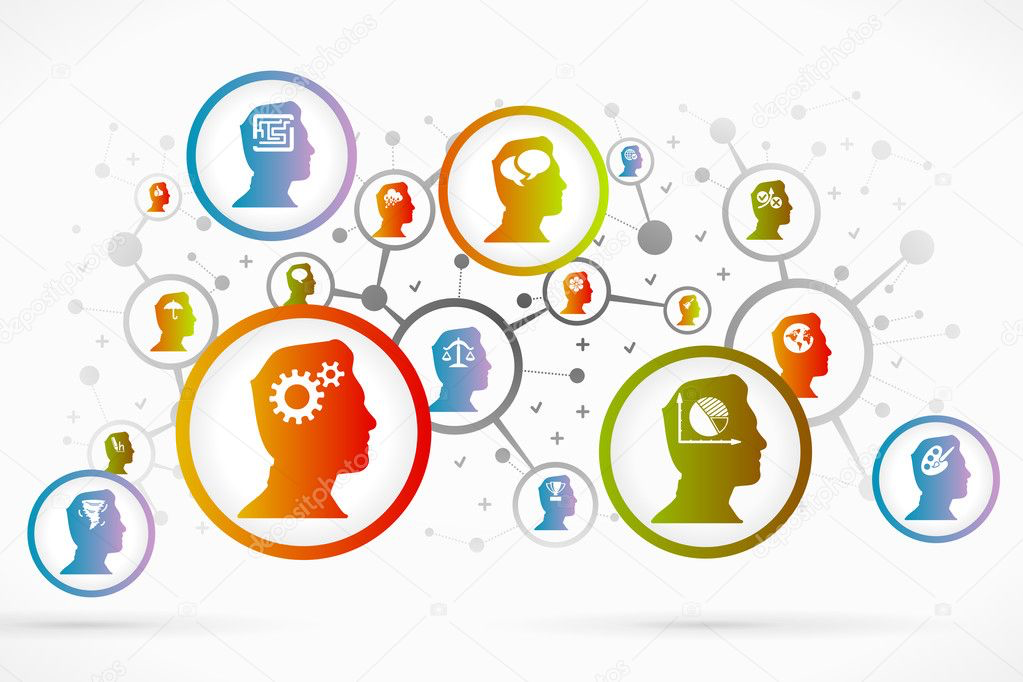 8
[Speaker Notes: Значимость потерянного Я, оказалась связанной со всеми другими характеристиками - частотой мысленного обращения к нему, выраженностью сожаления, трудностью отказа от него, вероятностью его воплощения,  способностью к его реализации. Трудность отказа оказалась связанной с вероятностью его воплощения, значимостью и сожалением, с частотой обращения. Интересно, что частота обращения к потерянному Я не связана ни со способностью его реализации, ни вероятностью его воплощения, однако, она связана со всеми переживаниями (сожаление, трудность отказа, важность). Можем предположить, что потерянные Я в таких случаях остаются объектами ментального мира: к ним часто обращаются, думают о них, но они не соотносятся с реальным миром и реальной эффективностью человека.]
Потерянные возможные Я
9
[Speaker Notes: Завершающий этап анализа содержания потерянных Я состоял в выделении форм их репрезентации. 
Опишем самые распространенные 4 формы потерянных Я и для иллюстрирования приведем примеры из интервью.
Форма 1 включает тексты, имеющие нейтральный тон повествования. Респонденты отдают предпочтение использованию прилагательных для описания характеристик потерянных Я, они личностно включены в повествование (используют личные местоимения и определенно-личные формы глаголов). Однако в такого типа текстах отсутствует динамика описания: они не отмечены наличием начала, развития или окончания действия и не снабжены какими-либо подробностями о действующем лице.
Пример: «Я в нормальных отношениях со своей матерью».
Форма 2 предполагает негативную оценку респондентом себя или собственных действий, что определяет пессимистичный тон повествования, может включать сожаление. Значительный объем текста занимают глаголы, которые говорят о желаниях, намерениях или предпринятых респондентом действиях. Это в свою очередь задает повествованию нарративный характер, респондент может назвать момент начала переживания, описать его протекание, подвести ему какой-либо итог. Такая форма повествования, как правило, повествования предполагает активную личностную включенность повествующего, он делится значимыми подробностями о себе.
Пример: «Сейчас я работаю продавцом-консультантом, учусь на психолога, но в далеком детстве я хотела стать дирижером хора, как мама. Однако, когда я заявила о своем решении, мама восприняла его в штыки, сказав, что я недостаточно талантливая и усидчивая для музыки. Я до сих пор с грустью думаю о том, как бы могла сложиться моя жизнь, если бы я была в другой профессии».
Форма 3 предполагает нейтральный тон повествования. Употребляемые в тексте глаголы могут указывать на нереализованные желания, однако не позволяют выстроить нарратив. Личностная включенность присутствует, но проявляется по большей части на уровне употребления личных местоимений
Пример: «Я хотела работать лектором».
Форма 4 содержит в себе истории, имеющие оптимистичный тон повествования, характеризующиеся направленностью на отражение действий и событий, ставших причиной нереализованности описываемого потерянного возможного «Я». В рассматриваемых текстах наблюдается нарративность, развернутость истории, а также личностная включенность респондента в повествование.
 Пример: «Меня расстроила программа магистратуры в СПБГУ, но, я узнала, что во ВШЭ есть возможность получения степени магистра по интересному мне направлению, где программа реализуется на английском языке и есть возможность получить два диплома, проведя второй год в Голландии. Сейчас же я готова бросить эту идею, поскольку, кажется, нашла интересную работу в международной компании».]
Данные корреляционного анализа параметров потерянных возможных Я с показателями методик «ISI-5» и «Оценивание пятилетних интервалов»
10
[Speaker Notes: Корреляционный анализ позволил выявить взаимосвязь между рядом параметров потерянных возможных Я со стилем конструирования идентичности и особенностями переживания времени своей жизни (Табл. 4).  Оказалось, что респондент тем чаще вспоминал или размышлял о своих потерянных возможных Я, чем больше значимых событий, по его мнению, уже произошло в его прожитой жизни  (r = 0,26, p<0,05), чем более насыщенной он ее воспринимал (r = 0,28, p<0,05). Возможно, это связано с тем, что ощущение высокой насыщенности жизни предполагает большое количество событий и возможностей, в том числе и нереализованных. Кроме того, чем меньше субъективно значимых событий произошло в жизни респондента в прошлом, тем сильнее была его уверенность в способности реализовать собственный потенциал путем возврата к потерянным Я – их реализацией в своей текущей жизни (r = -0,32, p <0,05).
Выявлена связь между нормативным стилем конструирования идентичности и самооценкой способности к реализации потерянного Я (r = 0,27, p<0,05). Можно предположить, что опора на действующие нормативы и сценарии жизни при ответе на вопрос «Кто Я?» дает больше уверенности в том, что оставленные в прошлом «замороженные» цели могут быть реализованы в будущем. Самооценка человеком своей способности к реализации потерянных возможных Я, в общем, обеспечивается идентификацией со значимыми другими, поддержкой своих целей извне, ожиданием более длинной жизни и того, что «все главное - еще впереди». Связей каких-либо параметров потерянных Я с другими стилями конструирования идентичности обнаружено не было.
«frozen  goals»]
Выводы
Потерянные возможные Я
являются частью психической реальности человека, к которой он периодически обращается 
вносят вклад в определение своего прошлого как наполненного 
участвуют в формировании актуальных представлений о себе, образуя конфигурацию с другими компонентами «Я»
11
[Speaker Notes: Проводя данное исследование, нам удалось соприкоснуться с особой областью жизни респондентов – областью потерь, упущенных возможностей и шансов. 
Потерянные возможные Я, названные респондентами, носили прежде всего конвенциональный характер и касались профессии, отношений и образования, во многом касались тех возрастных задач, которые стояли перед респондентами.
О потерянных возможных Я стоит говорить в связи с  восприятием человеком своего жизненного пути и временной перспективы. Как оказалось, потерянные Я увязываются человеком не только со своим прошлым, но и настоящим и будущим.  Этот результат поддерживают данные М.Давыденко и соав., которые описали феномен «замороженных целей» – личных важных целей, которым люди по-прежнему привержены (и поэтому от них не отказываются), но при этом не предпринимают никаких активных шагов для их достижения 

Парадоксальным образом переживание более полной реализованности времени своей жизни также связано с частотой обращения к потерянным Я: обращение к прошлому укрепляет человека в его идентичности и уже сделанном выборе («Я стал одним…, а мог бы быть другим, если бы сделал другой выбор»).
Принимая жизненные решения, мы выбираем одно и отказывается от другого, что рождает альтернативные истории жизни и альтернативные представления о себе-другом, связанные с актуальными представлениями о себе. Введение в ментальный план разных Я позволяет говорить о внутриличностном контексте, психологическом поле, в котором существует человек и который оказывает влияние на его мысли и поступки.]
Спасибо за внимание!